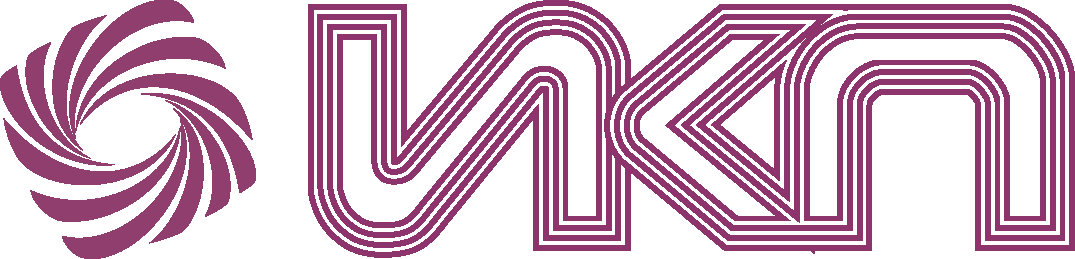 СИСТЕМНЫЙ ПОДХОД К УПРАВЛЕНИЮ ПО РЕЗУЛЬТАТУ ОБРАЗОВАНИЯ ОБУЧАЮЩИХСЯ С ОВЗВ ИНКЛЮЗИВНОЙ ШКОЛЕ
Соловьева Татьяна Александровна,
доктор пед. наук, член-корр. РАО,директор ФГБНУ «Институт коррекционной педагогики»
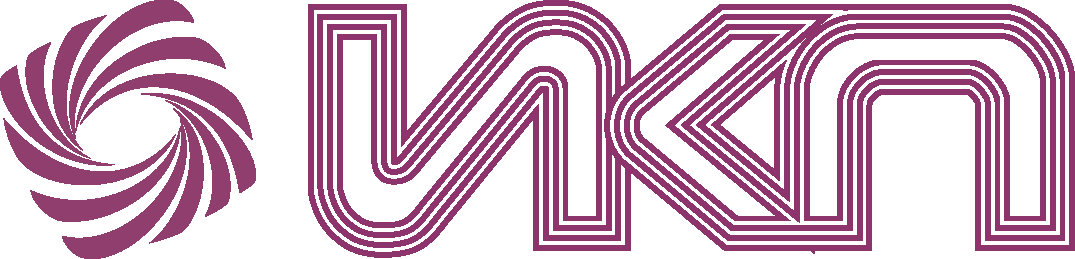 РЕЗУЛЬТАТЫ АНКЕТИРОВАНИЯ РОДИТЕЛЕЙ ДЕТЕЙ С ОВЗ, С ИНВАЛИДНОСТЬЮ, ИЛЛЮСТРИРУЮЩИЕ ОСОБЕННОСТИ ОРГАНИЗАЦИИ ОБУЧЕНИЯ ИХ ДЕТЕЙ (92355 ответов, ноябрь 2021 года)
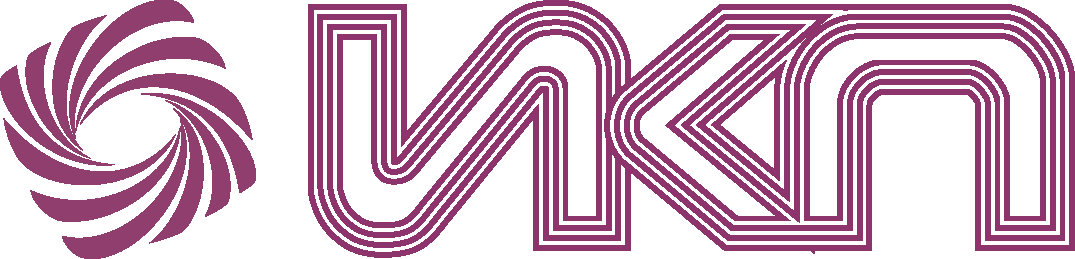 РЕЗУЛЬТАТЫ АНКЕТИРОВАНИЯ РОДИТЕЛЕЙ ДЕТЕЙ С ОВЗ, С ИНВАЛИДНОСТЬЮ, ИЛЛЮСТРИРУЮЩИЕ ОСОБЕННОСТИ ОРГАНИЗАЦИИ ОБУЧЕНИЯ ИХ ДЕТЕЙ (92355 ответов, ноябрь 2021 года)
Школьники (7-10 лет)
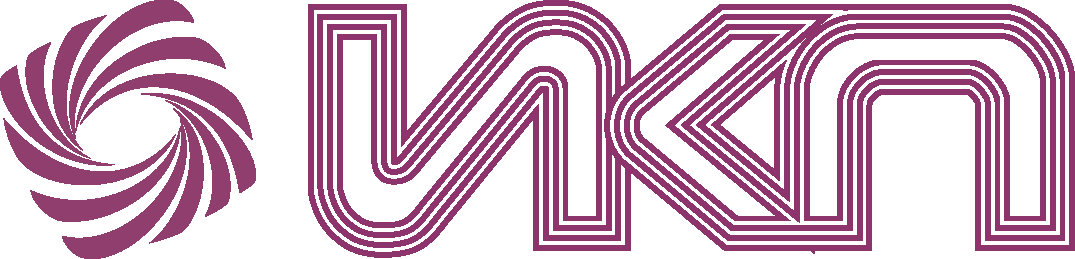 РЕЗУЛЬТАТЫ АНКЕТИРОВАНИЯ РОДИТЕЛЕЙ ДЕТЕЙ С ОВЗ, С ИНВАЛИДНОСТЬЮ, ИЛЛЮСТРИРУЮЩИЕ ОСОБЕННОСТИ ОРГАНИЗАЦИИ ОБУЧЕНИЯ ИХ ДЕТЕЙ (92355 ответов, ноябрь 2021 года)
Школьники (15-18 лет)
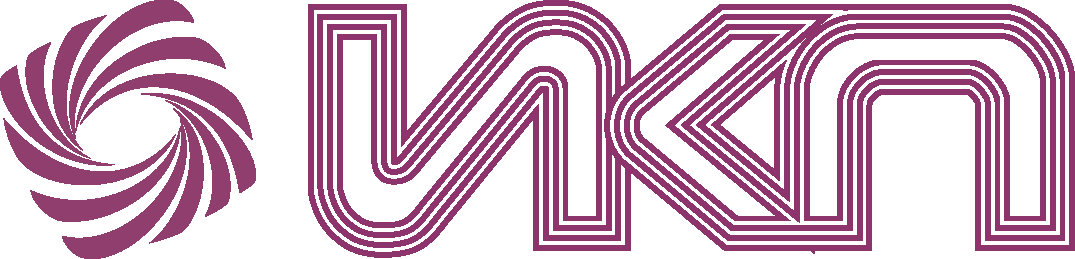 ФЗ ОТ 24.09.2022 N 371-ФЗ «О ВНЕСЕНИИ ИЗМЕНЕНИЙ В ФЕДЕРАЛЬНЫЙ ЗАКОН «ОБ ОБРАЗОВАНИИ В РОССИЙСКОЙ ФЕДЕРАЦИИ» И СТАТЬЮ 1 ФЕДЕРАЛЬНОГО ЗАКОНА «ОБ ОБЯЗАТЕЛЬНЫХ ТРЕБОВАНИЯХ В РОССИЙСКОЙ ФЕДЕРАЦИИ»
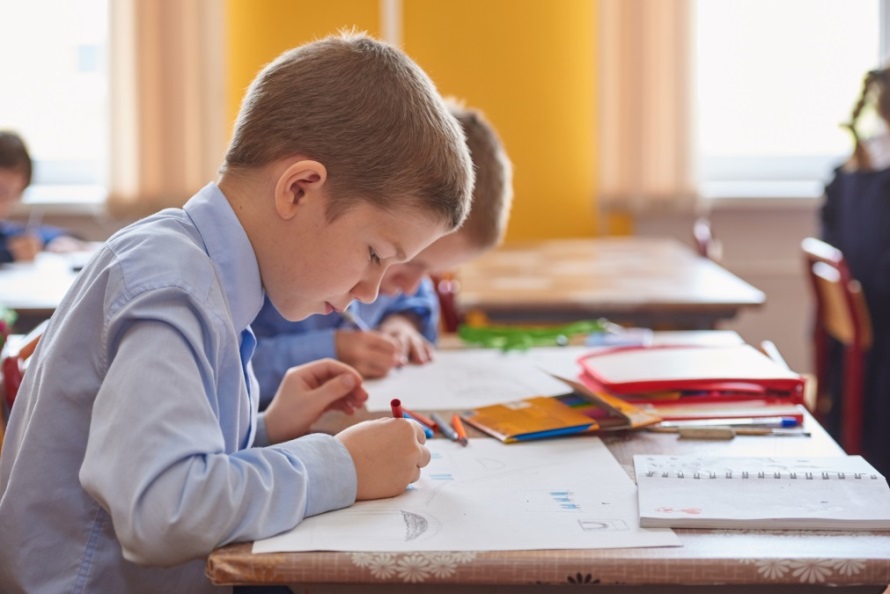 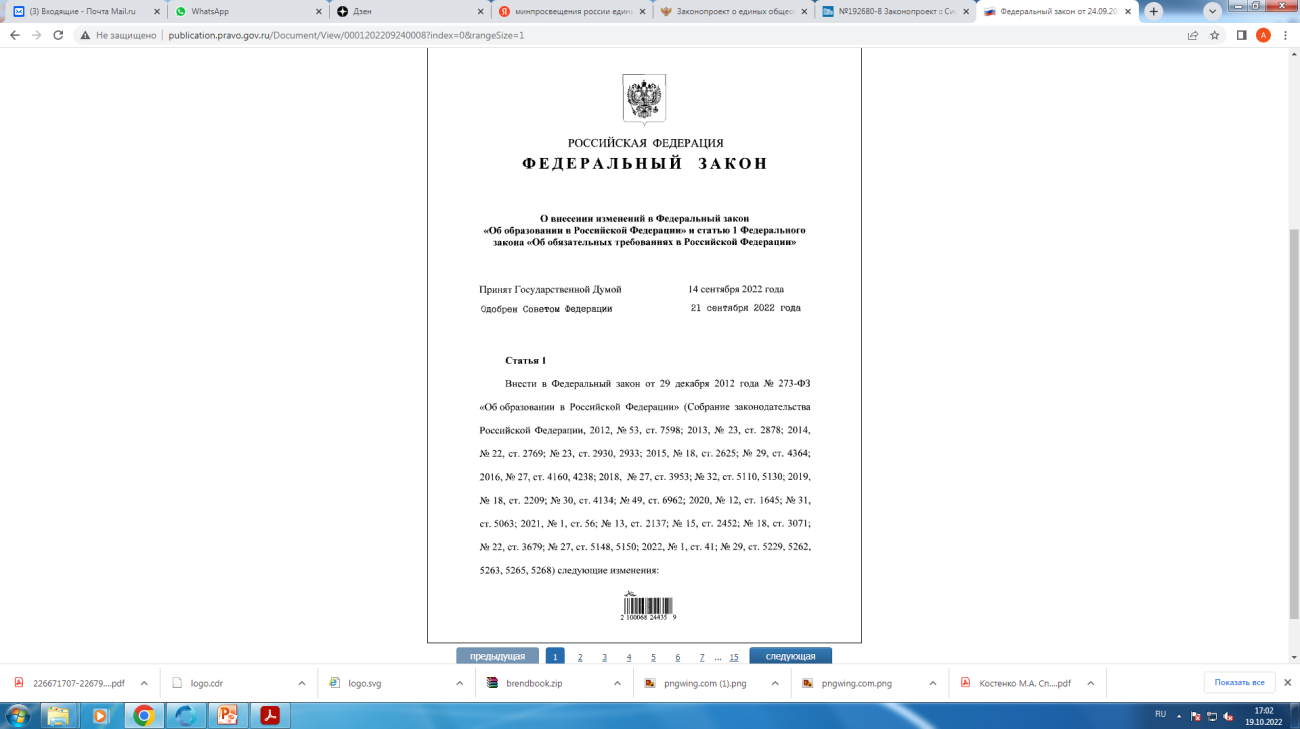 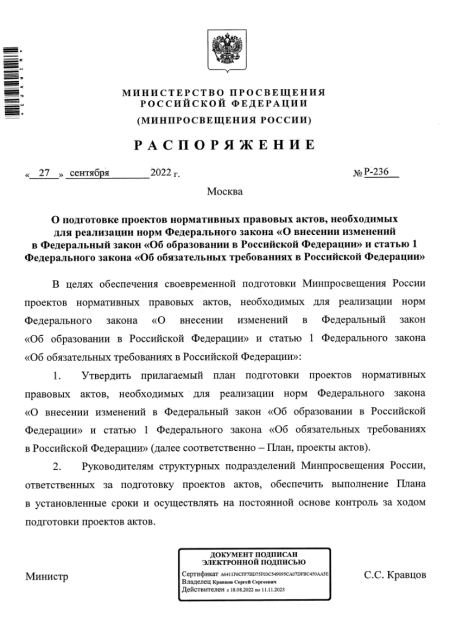 ЕДИНЫЕ ФЕДЕРАЛЬНЫЕ 
ОБЩЕОБРАЗОВАТЕЛЬНЫЕ 
ПРОГРАММЫ
Реализация: с 1 СЕНТЯБРЯ 2023 года
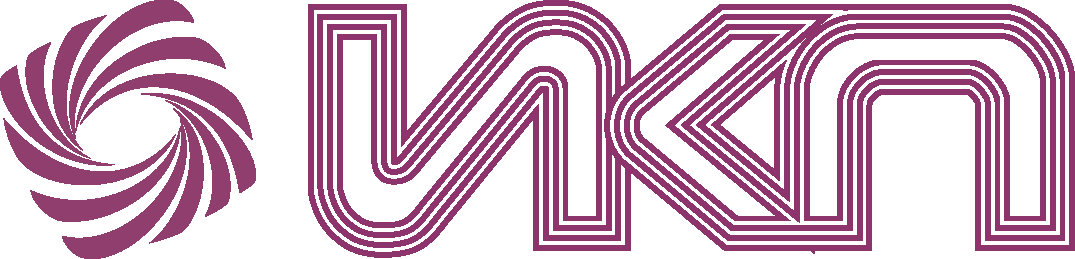 ЕДИНОЕ ОБРАЗОВАТЕЛЬНОЕ ПРОСТРАНСТВО
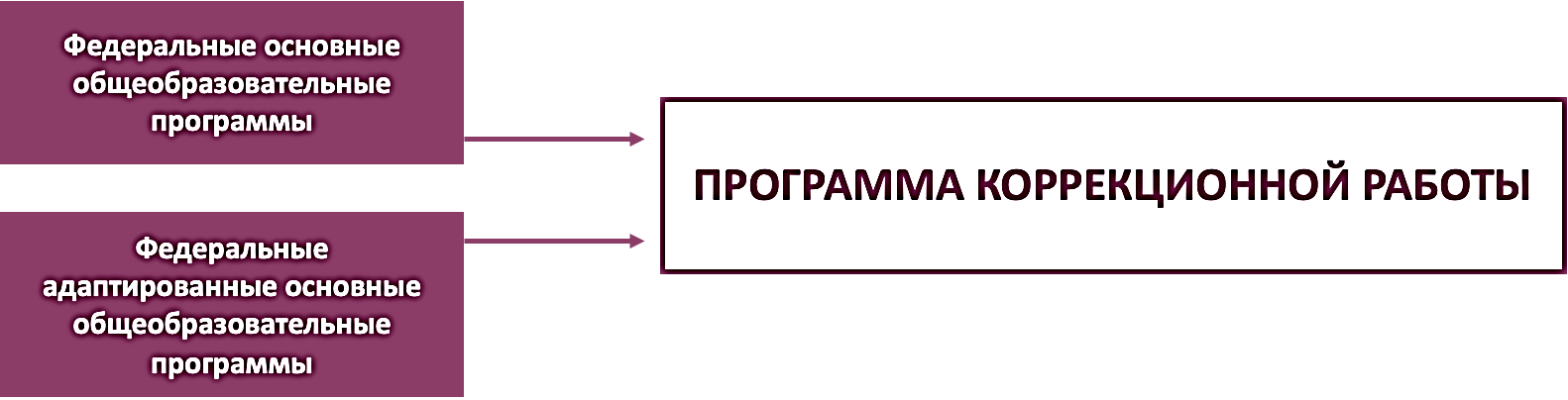 ПСИХОЛОГО-ПЕДАГОГИЧЕСКАЯ РЕАБИЛИТАЦИЯ И АБИЛИТАЦИЯ (РЕАБИЛИТАЦИЯ СРЕДСТВАМИ ОБРАЗОВАНИЯ)
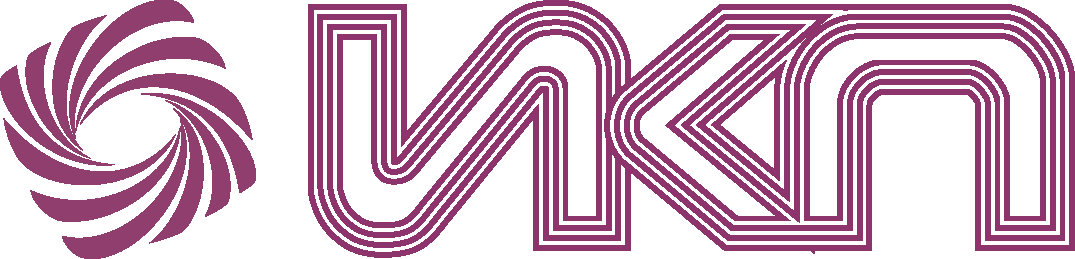 ОБРАЗОВАТЕЛЬНО-РЕАБИЛИТАЦИОННЫЙ ПРОЦЕСС. ТЕХНОЛОГИИ ЕГО ПРОЕКТИРОВАНИЯ И ОРГАНИЗАЦИИ
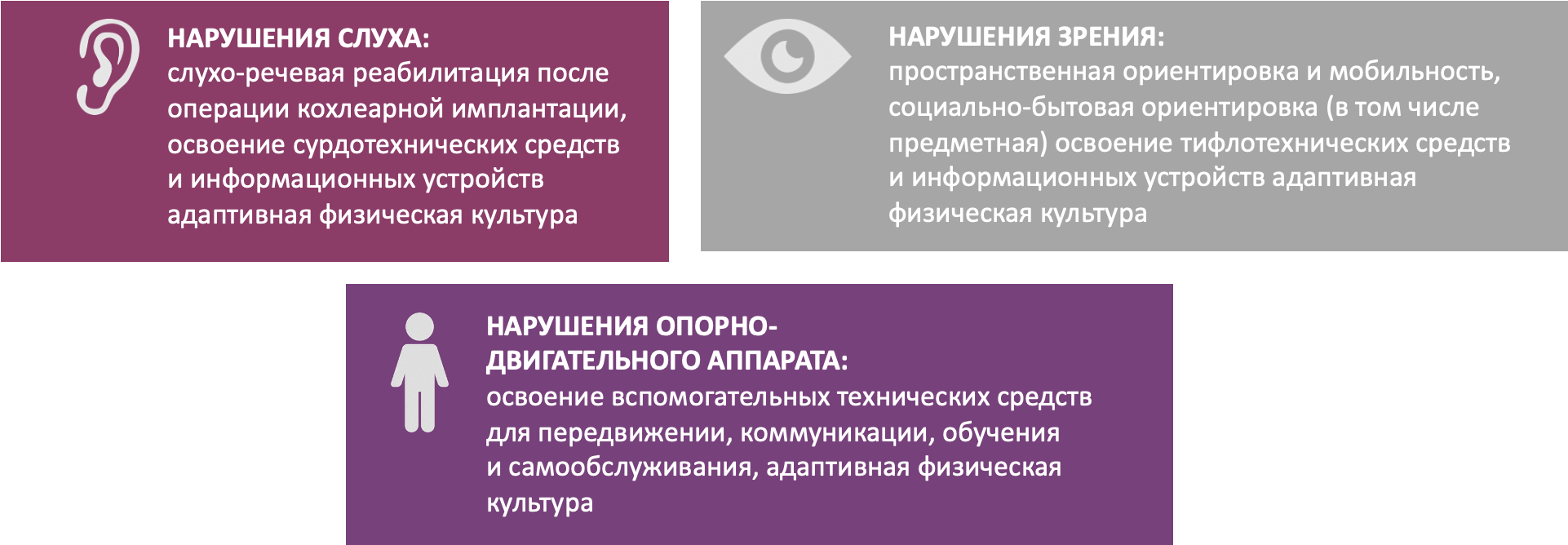 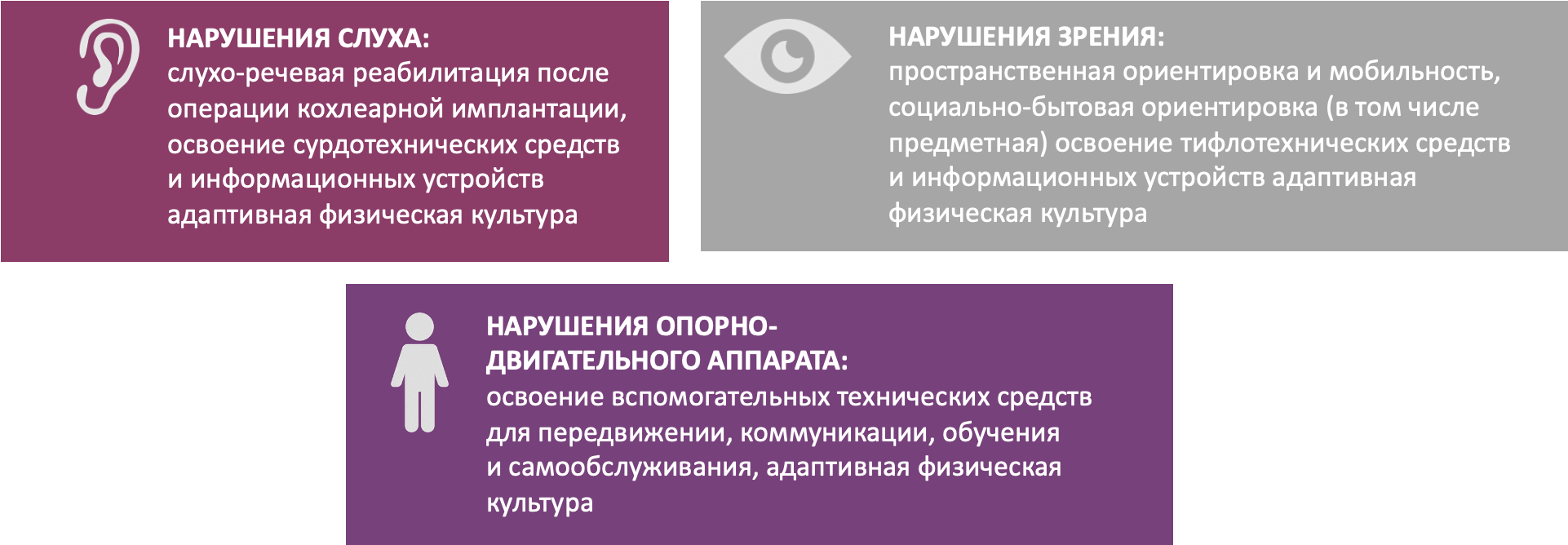 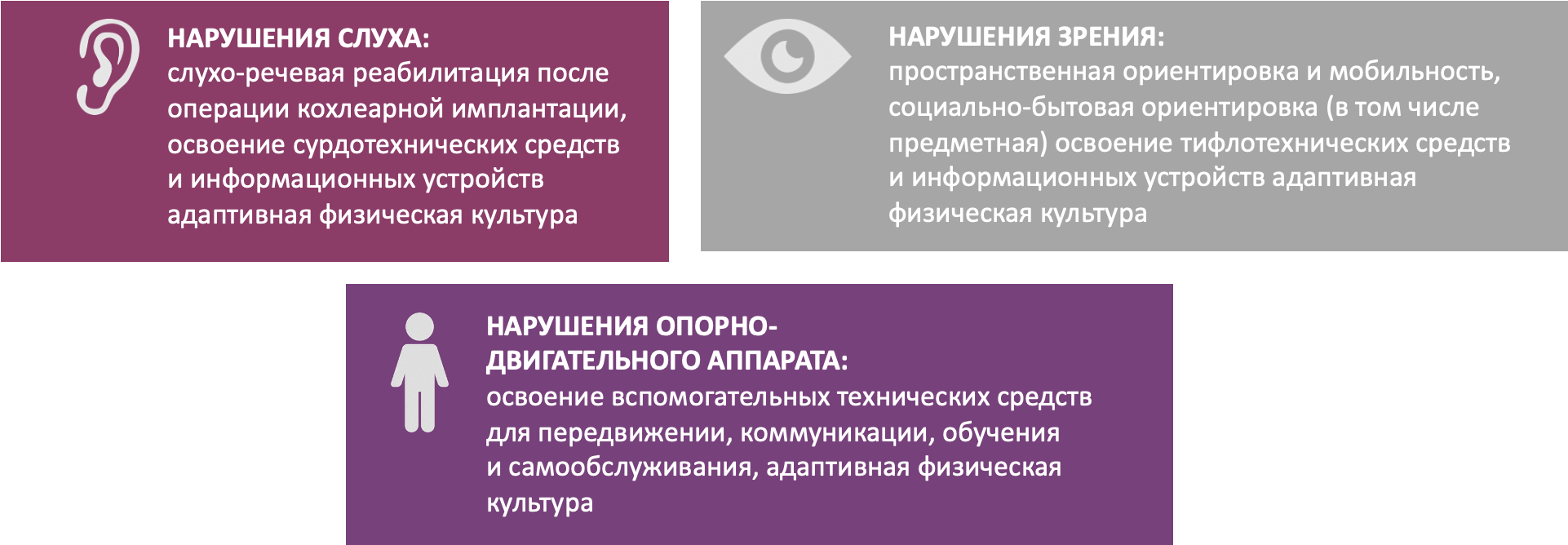 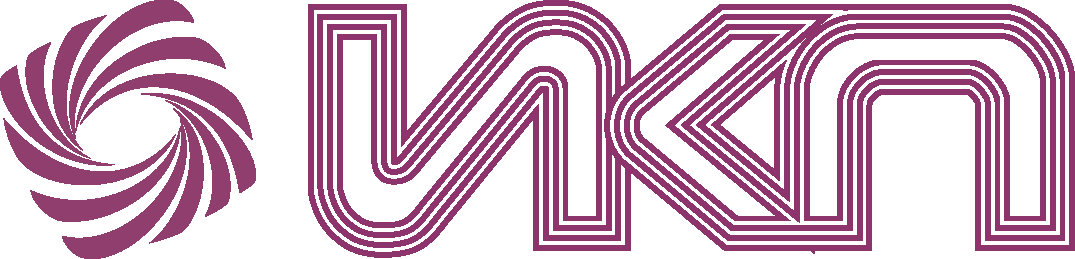 ДРУЖЕЛЮБНАЯ, КОМФОРТНАЯ, БЕЗОПАСНАЯ ОБРАЗОВАТЕЛЬНАЯ СРЕДА
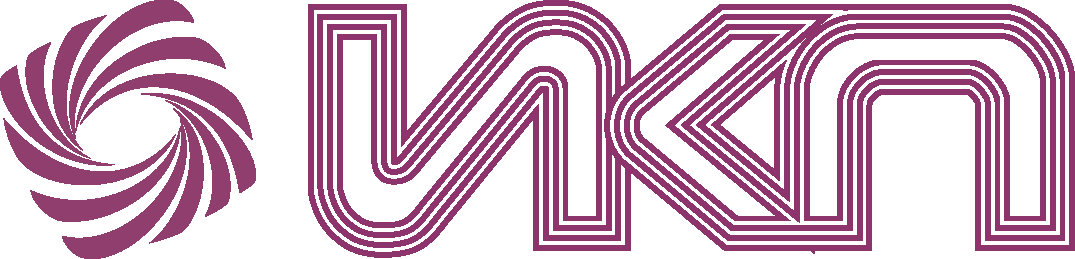 СИСТЕМНЫЙ ПОДХОД К УПРАВЛЕНИЮ ПО РЕЗУЛЬТАТУ В СПЕЦИАЛЬНОМ И ИНКЛЮЗИВНОМ ОБРАЗОВАНИИ
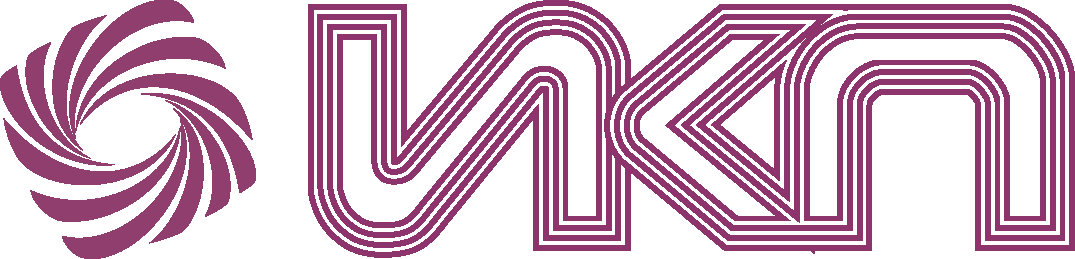 СОСТАВЛЯЮЩИЕ  СИСТЕМНОГО ПОДХОДА К УПРАВЛЕНИЮ ПО РЕЗУЛЬТАТУ
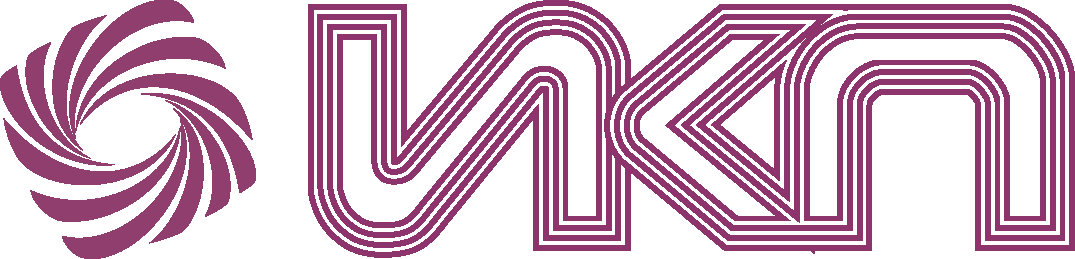 СИСТЕМА ОРГАНИЗАЦИОННО-ПЕДАГОГИЧЕСКИХ УСЛОВИЙ
Оптимизация локального нормативного обеспечения вопросов, регулирования прав и обязанностей образовательной организации и родителей ребенка, основанная на картировании образовательных ресурсов и услуг образовательной организации, получении информированного согласия родителей на реализацию рекомендованного их ребенку варианта АООП НОО в условиях актуального ресурсного обеспечения школы
Достижение согласованности действий администрации и педагогического коллектива в выдвижении и реализации единых требований к организации взаимодействия и общения с детьми с ОВЗ в урочное и внеурочное время, основанное на понимании причин и механизмов возникающих у детей трудностях коммуникации, анализа и переработки информации, НО обеспечивающих максимально доступный конкретному ребенку уровень сложности в обучении (принцип «адаптация значит не упрощение, а обеспечение доступности для понимания учеником с ОВЗ смысла и порядка действий для самостоятельного решения задачи ребенка при минимально необходимом объеме помощи со стороны»)
Регулирование процесса взаимодействия специалистов внутри и во вне образовательной организации, экспертов с целью инструментализации программного обеспечения учебного процесса, разработки для внутреннего использования дидактических материалов, включая электронные ресурсы, отвечающего принципам встроенной дифференциации требований к образовательным результатам, использование специальных контрольно- измерительных материалов с целью выявления динамики продвижения обучающихся с ОВЗ и обновления программного материала
Обеспечение научно-методического сопровождения (непрерывного и/или по запросу) становления и развития позитивного профессионального опыта обучения детей̆ с особыми образовательными потребностями как результата включения и удержания их в новой сложной образовательной среде общеобразовательной организации.
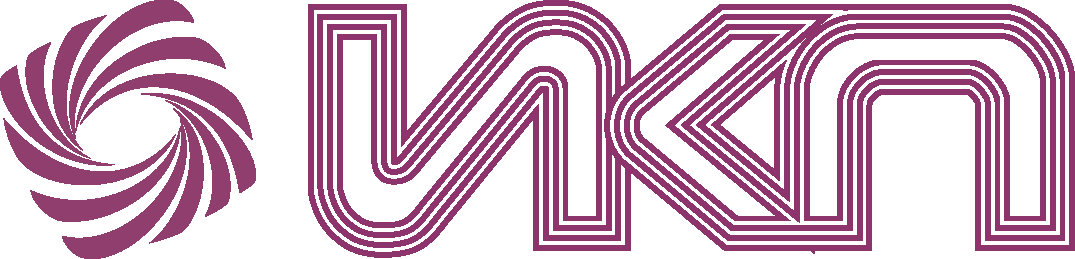 ИНСТИТУТ КОРРЕКЦИОННОЙ ПЕДАГОГИКИ 
ОСУЩЕСТВЛЯЕТ НАУЧНО-МЕТОДИЧЕСКОЕ СОПРОВОЖДЕНИЕНЕПРЕРЫВНОГО ОБРАЗОВАНИЯ ЛИЦ С ОВЗ
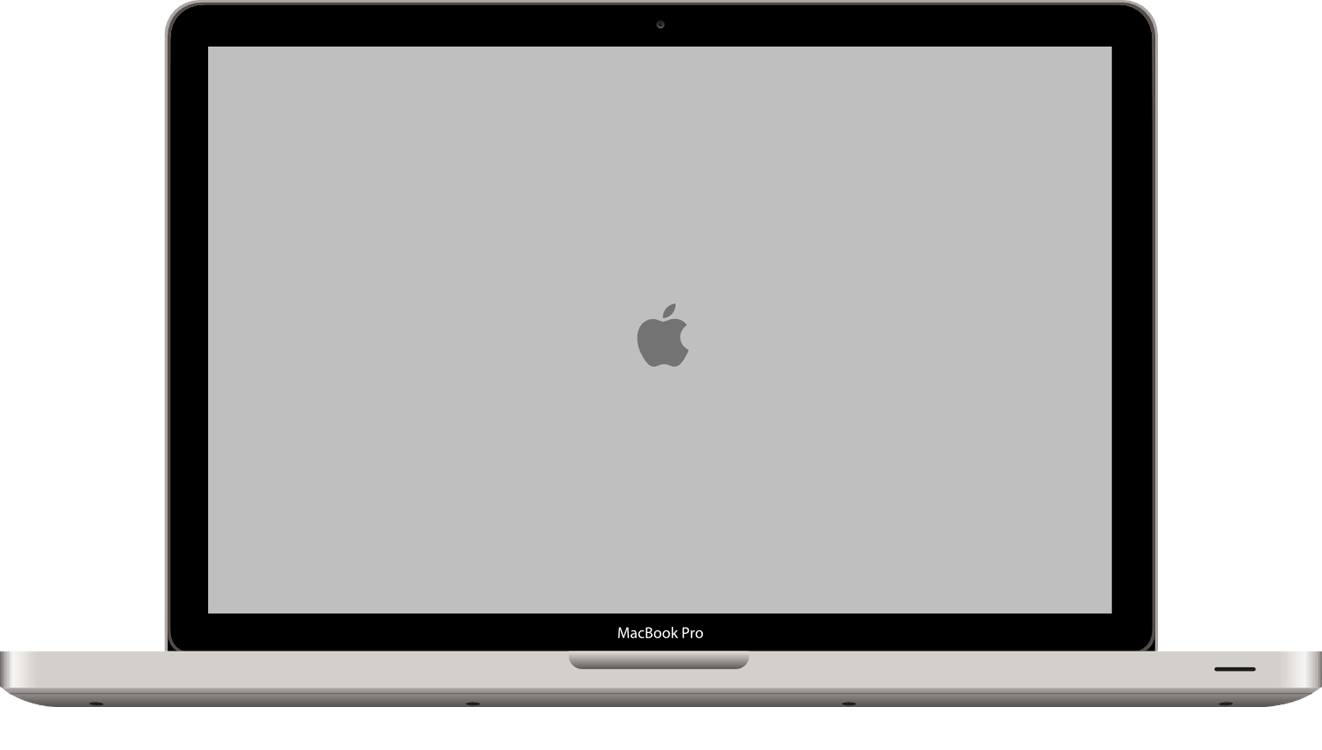 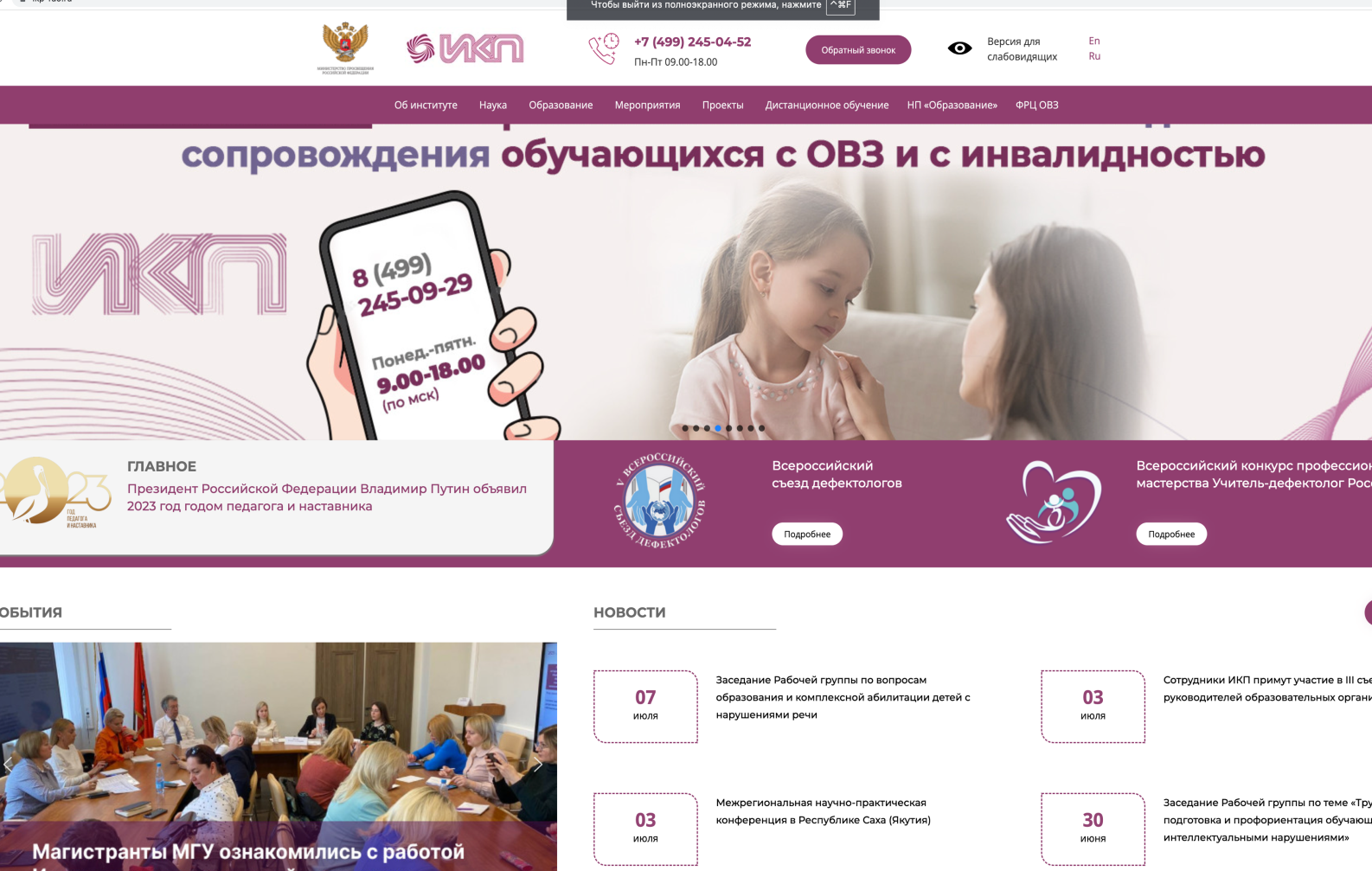 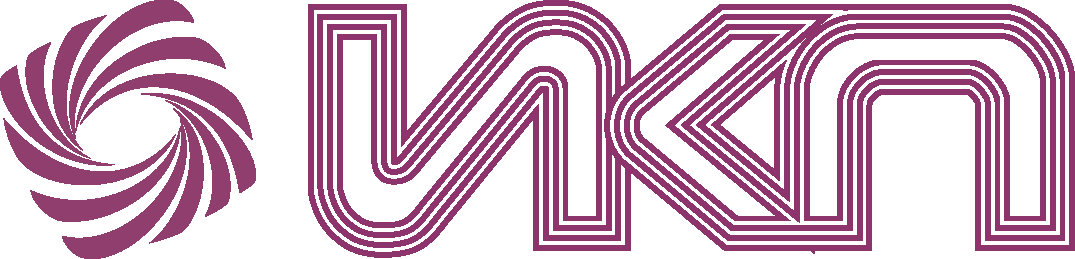 НАУЧНО-МЕТОДИЧЕСКОЕ ОБЕСПЕЧЕНИЕ
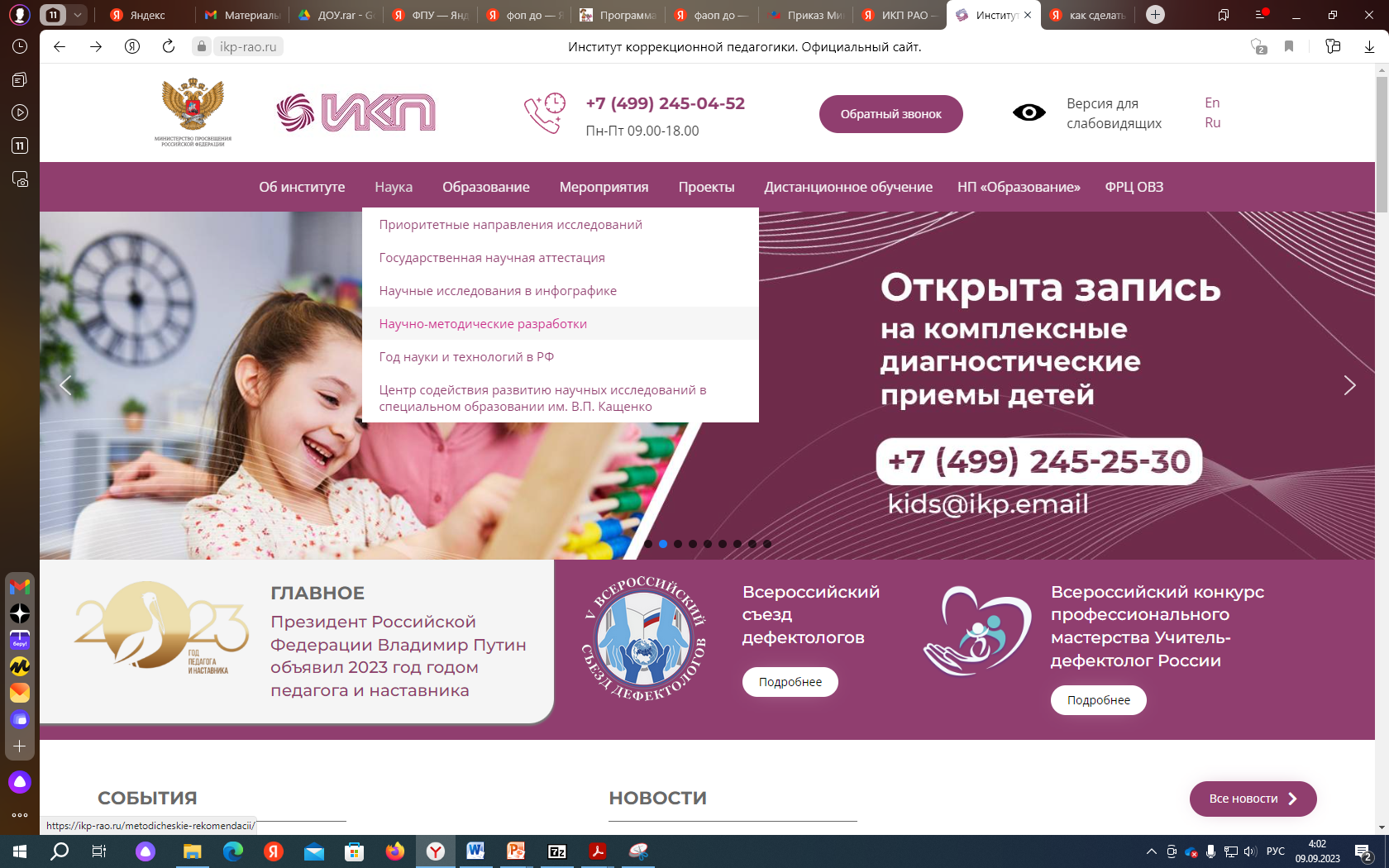 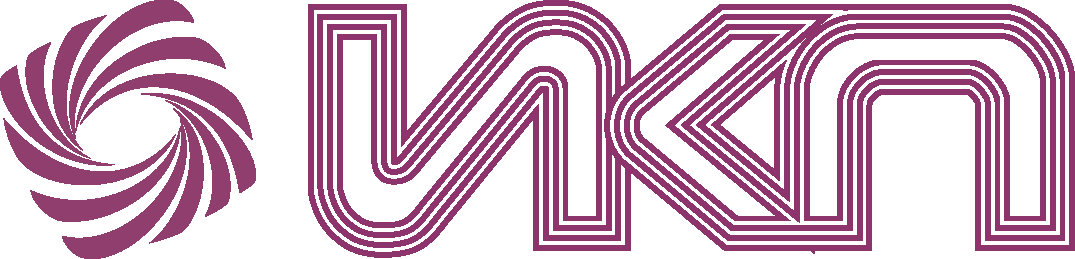 МЕТОДИЧЕСКОЕ ОБЕСПЕЧЕНИЕ В ПОМОЩЬ РОДИТЕЛЯМ ДЕТЕЙ С ОВЗ (ГЛУХИЕ РОДИТЕЛИ)
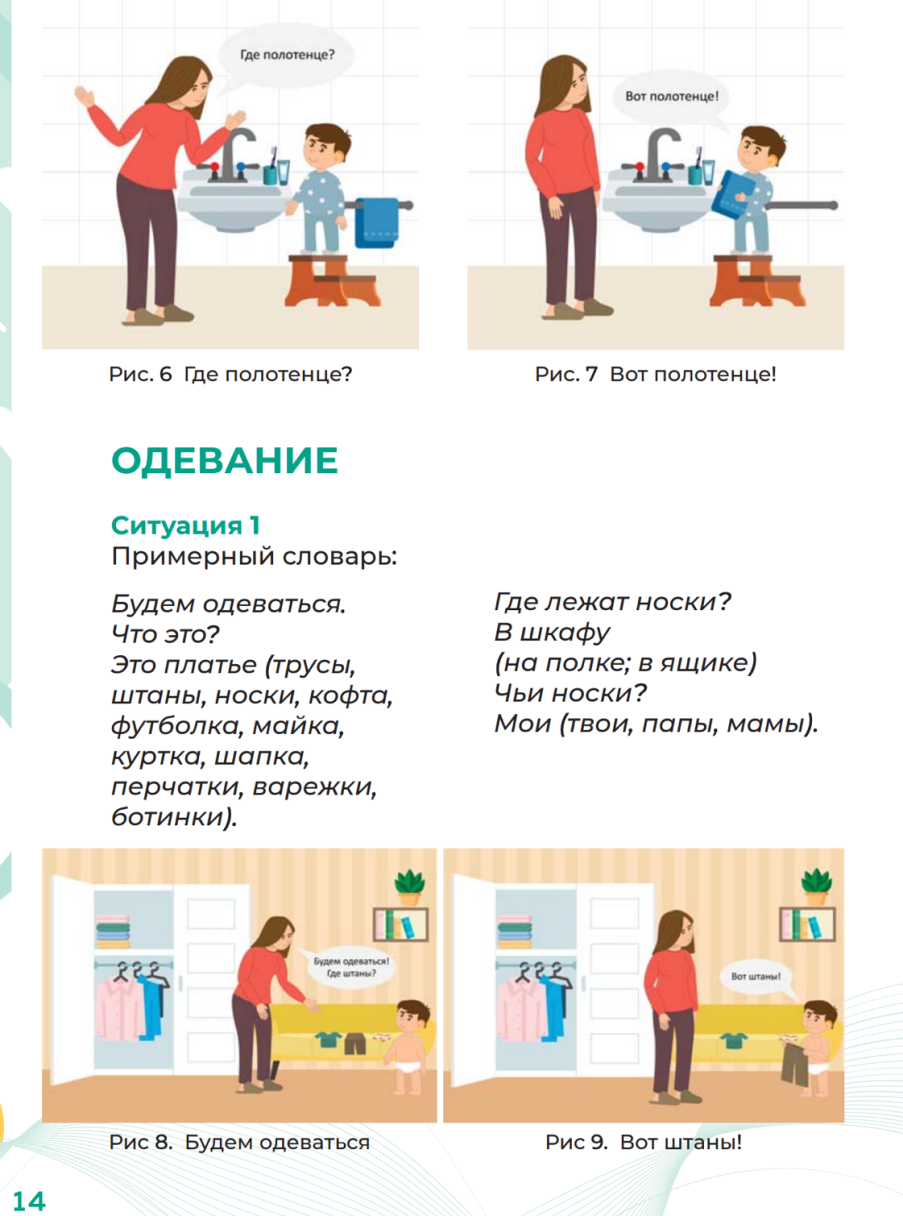 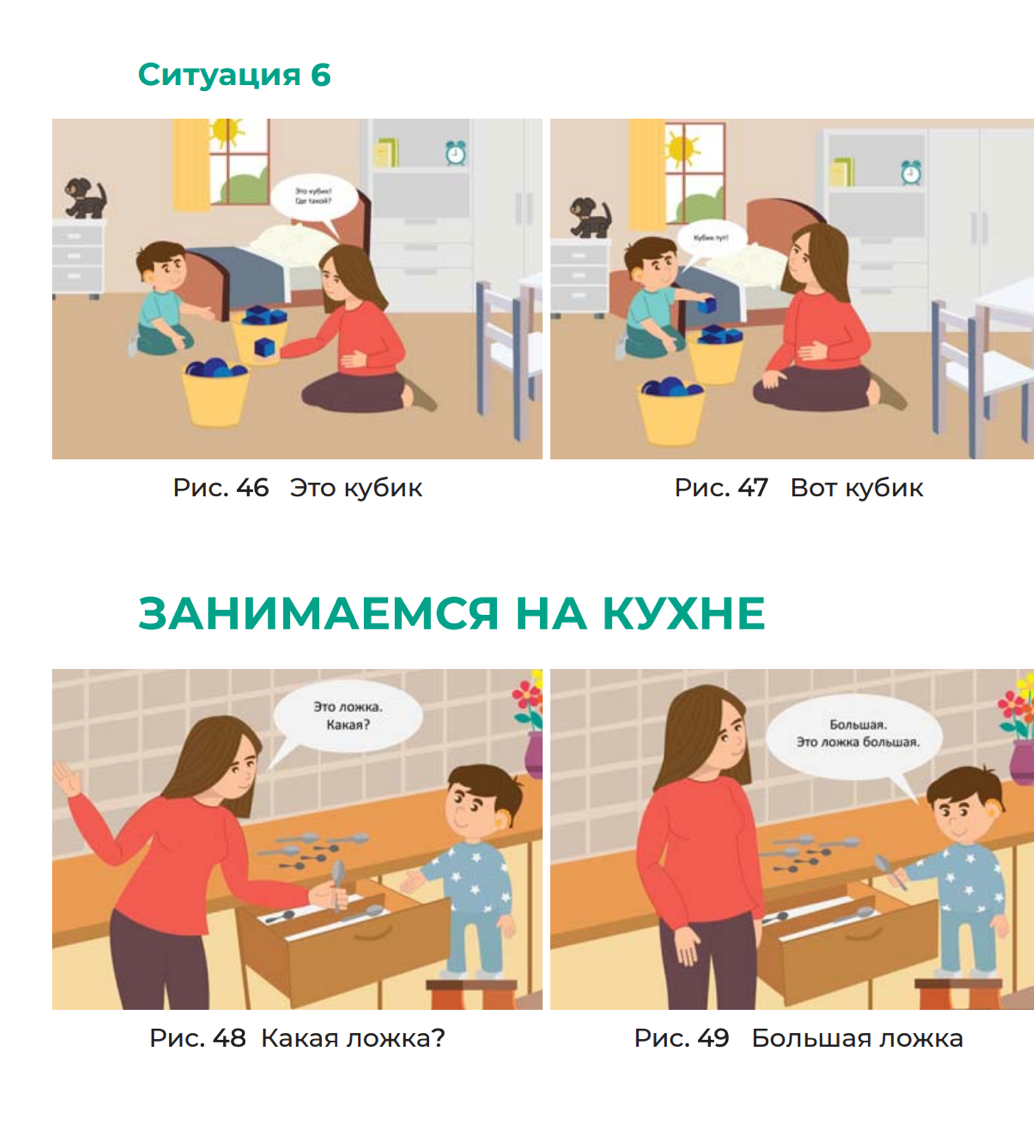 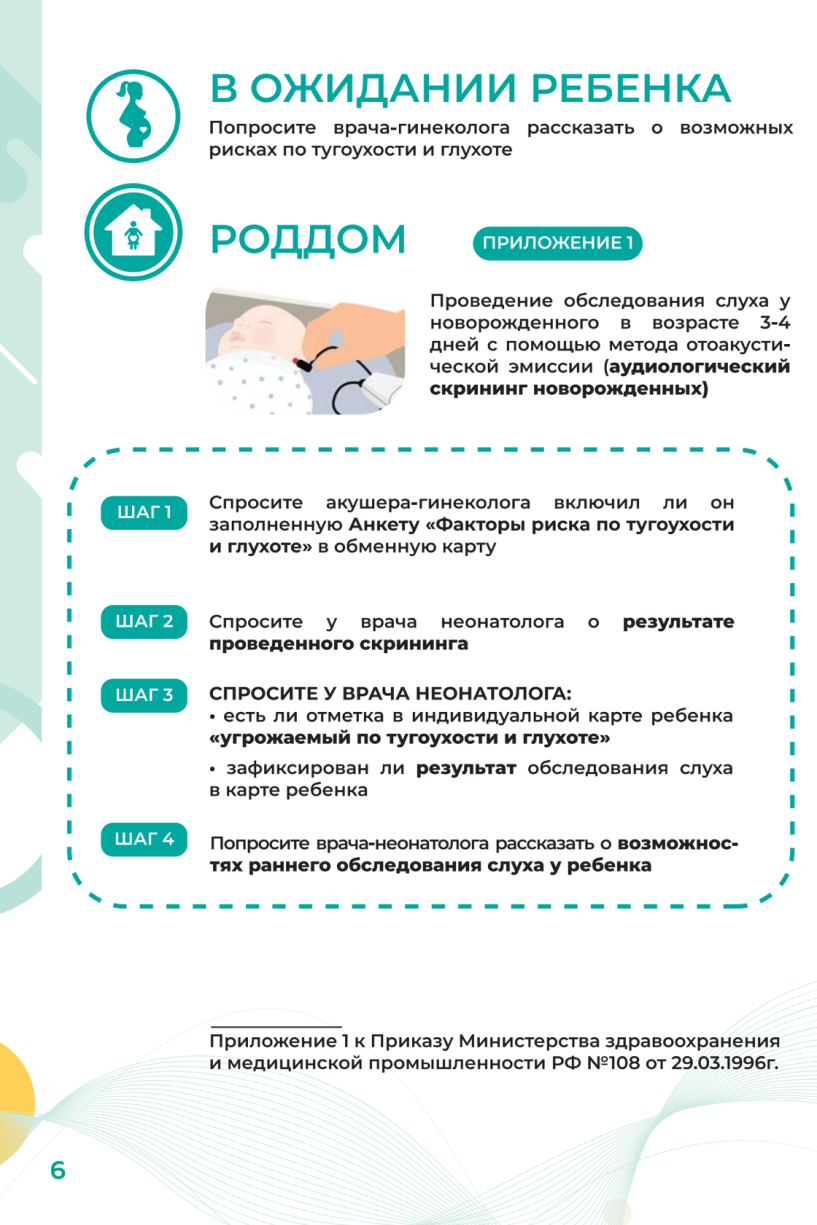 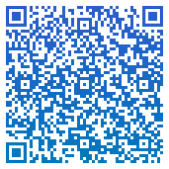 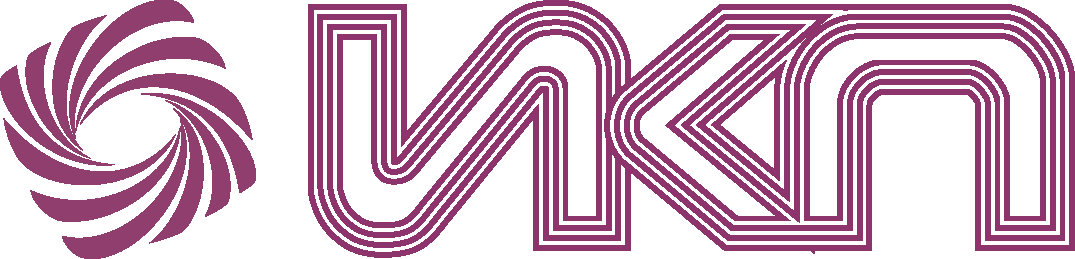 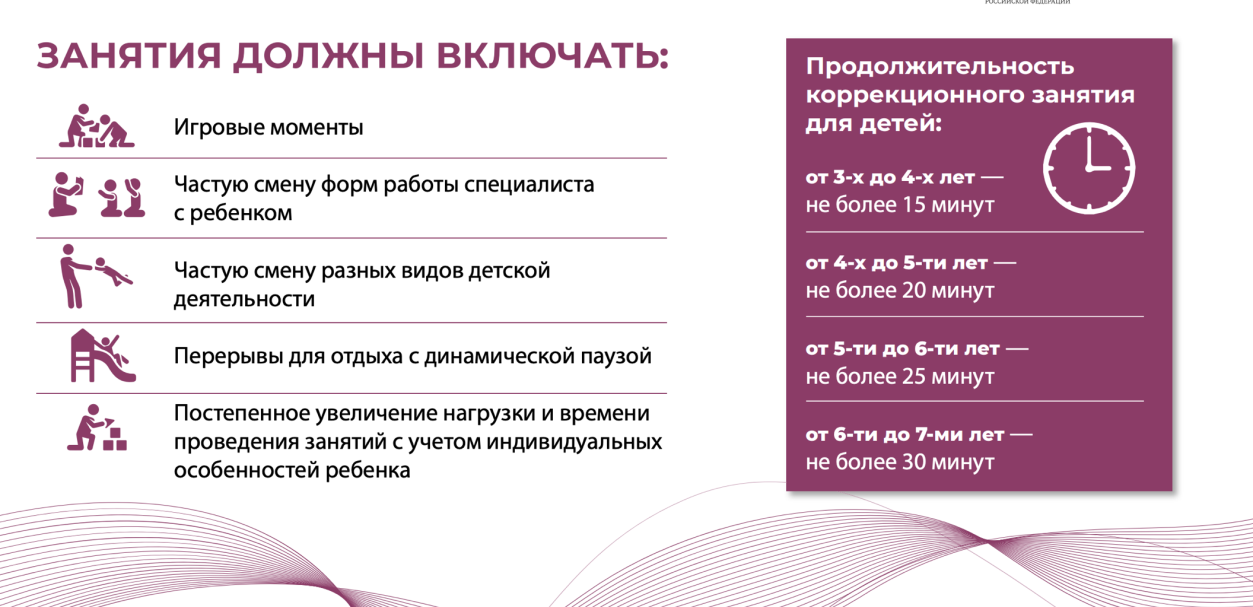 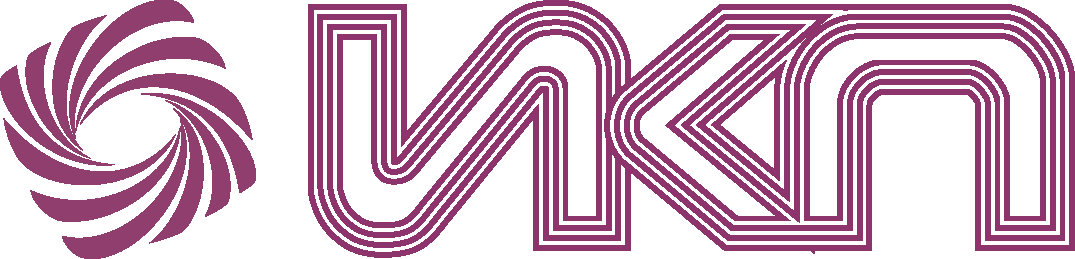 МЕТОДИЧЕСКОЕ ОБЕСПЕЧЕНИЕ В ПОМОЩЬ РОДИТЕЛЯМ ДЕТЕЙ С ИНТЕЛЛЕКТУАЛЬНЫМИ НАРУШЕНИЯМИ
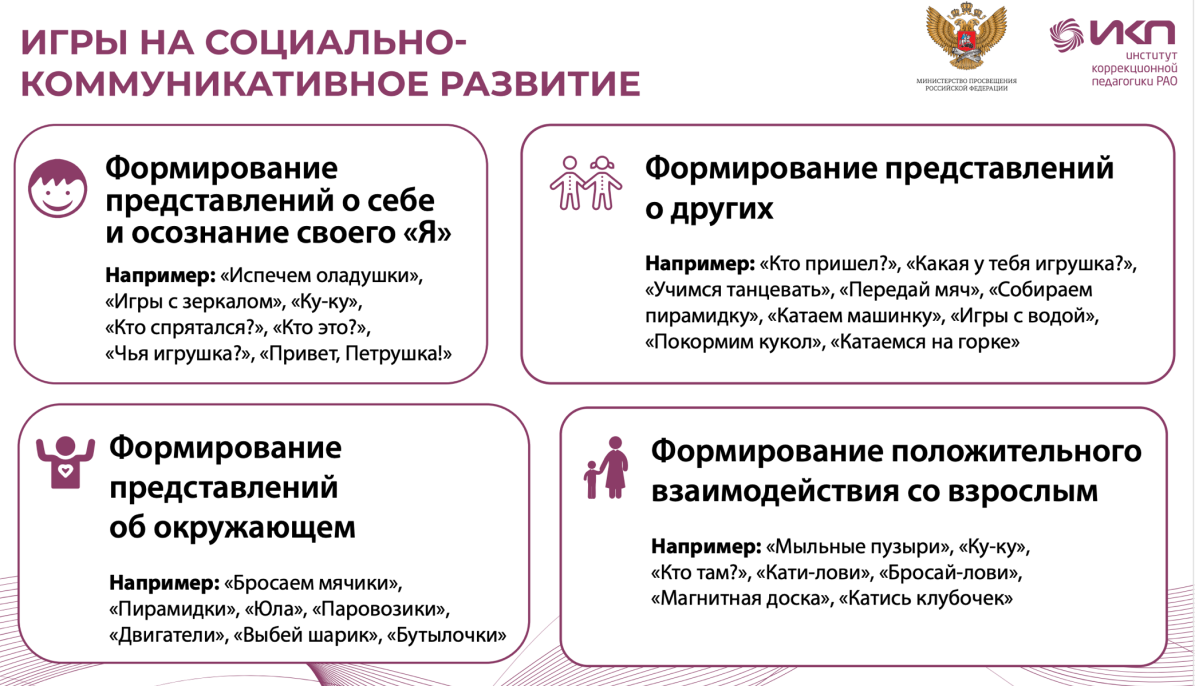 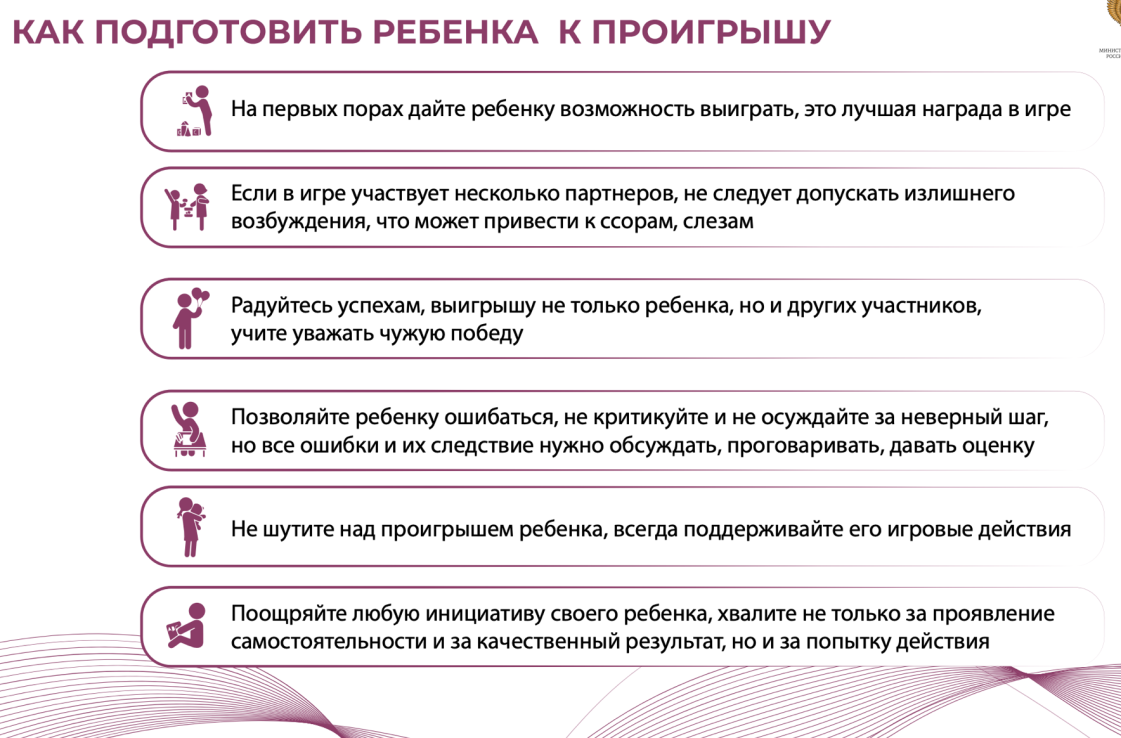 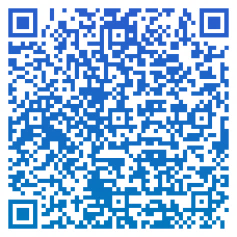 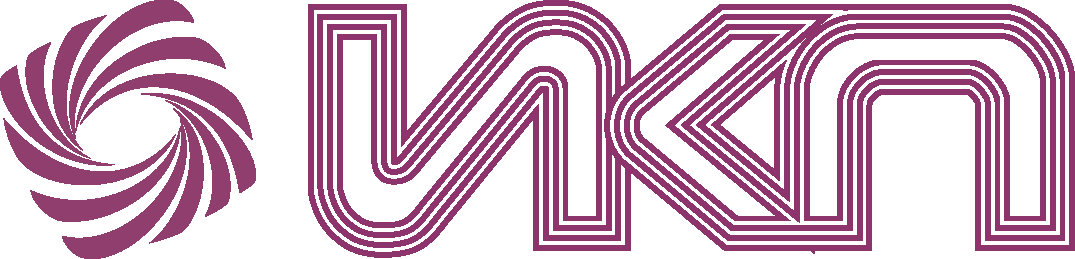 НАУЧНО-МЕТОДИЧЕСКОЕ ОБЕСПЕЧЕНИЕ
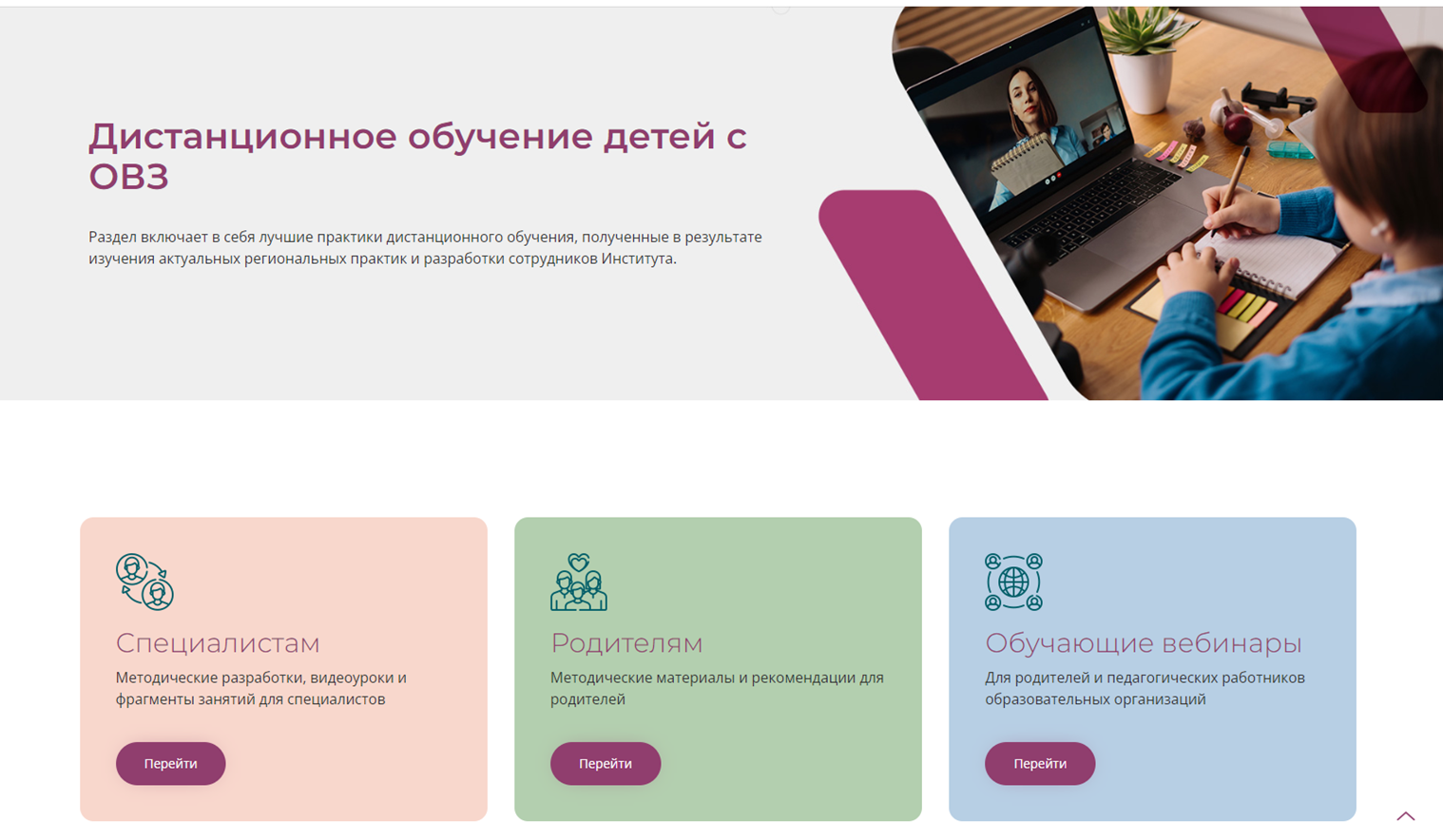 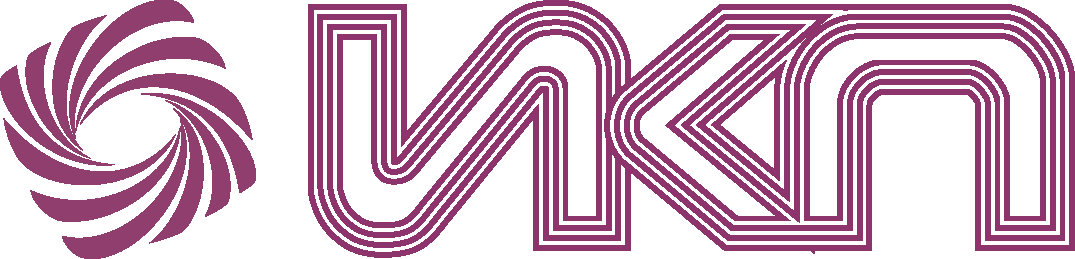 ИНТЕРАКТИВНЫЙ КОНСТРУКТОР АДОП
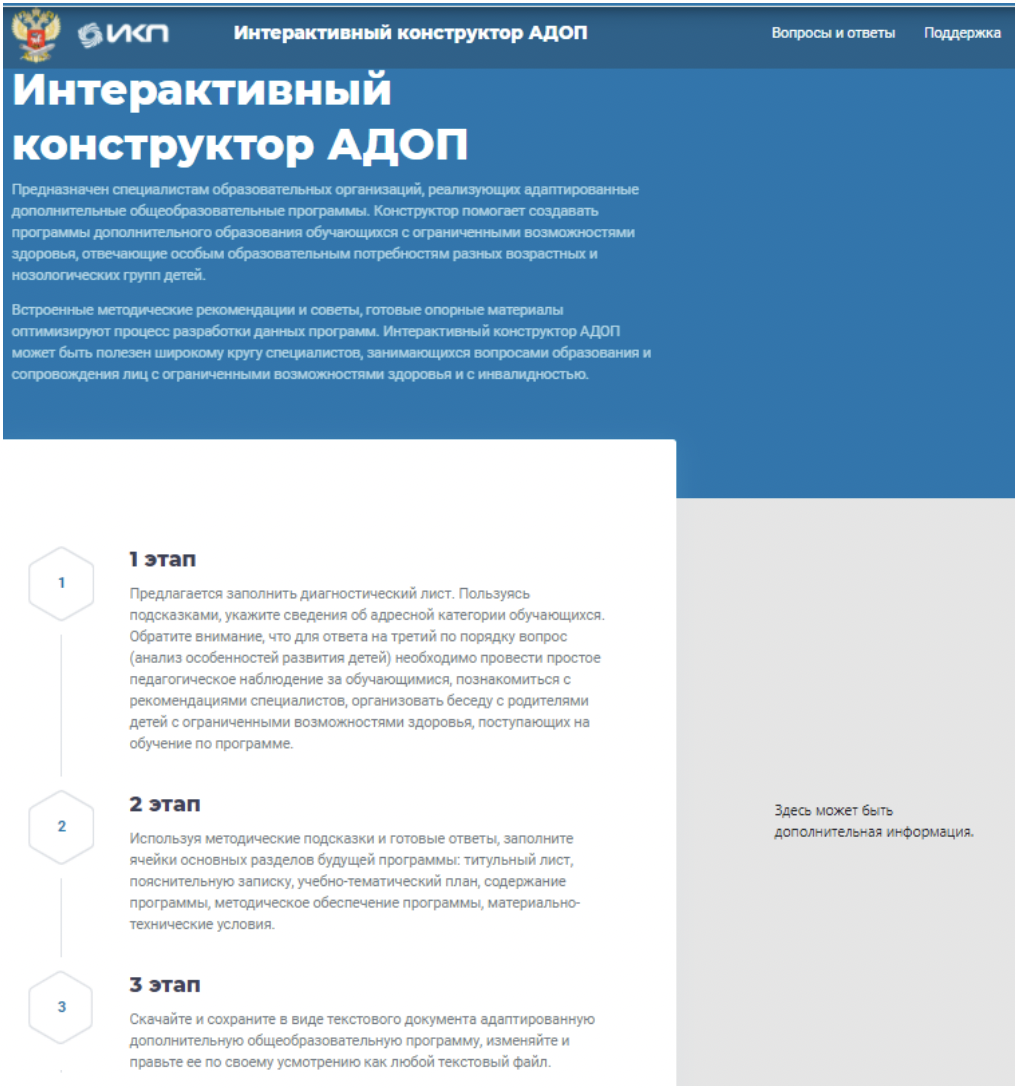 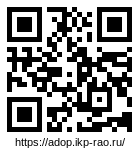 https://adop.ikp-rao.ru/
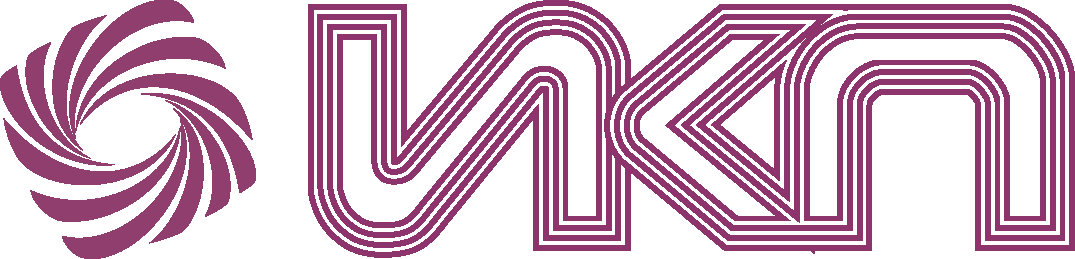 ИНТЕРАКТИВНЫЙ КОНСТРУКТОР АДОП
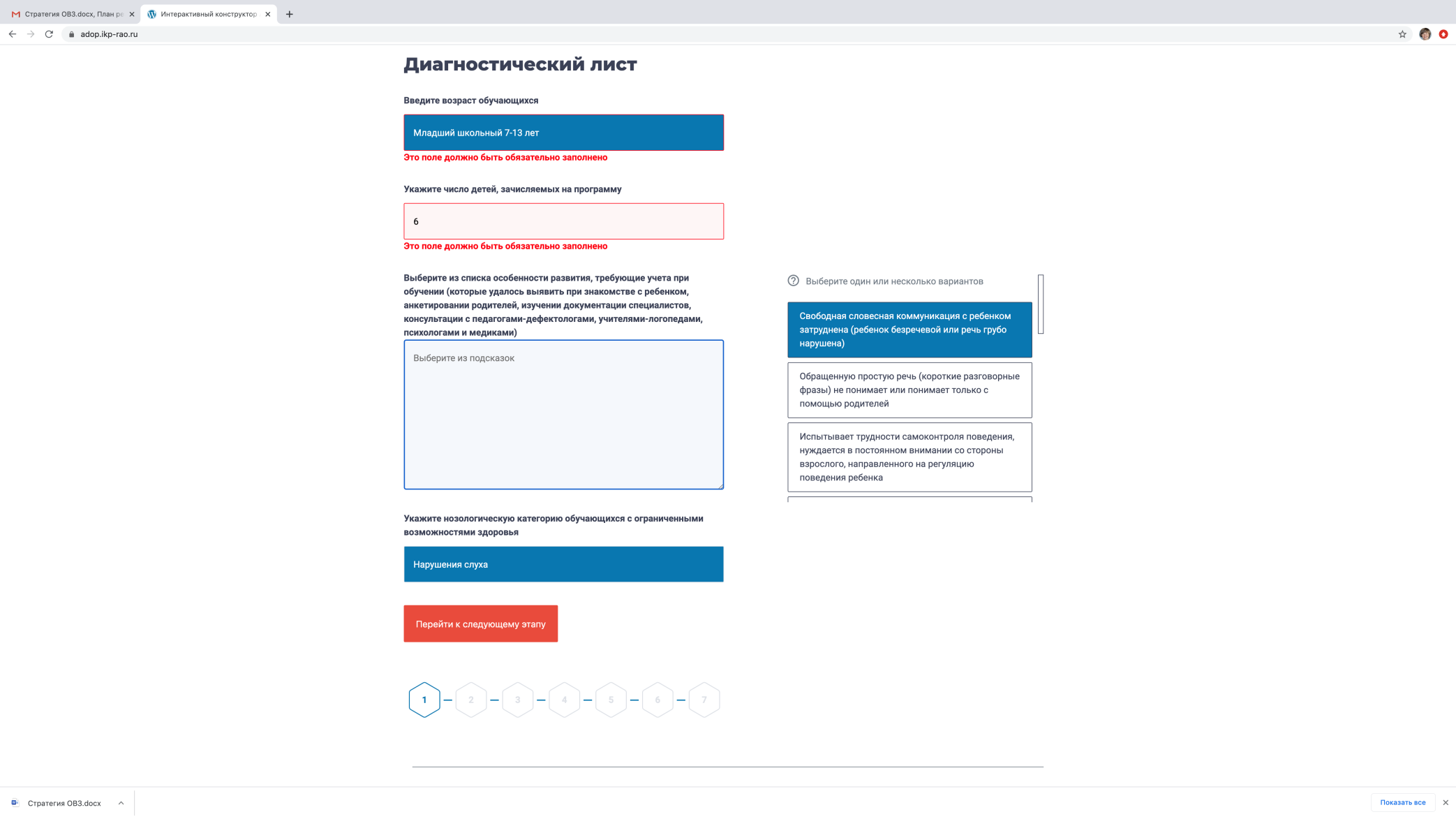 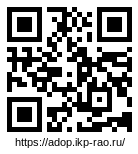 https://adop.ikp-rao.ru/
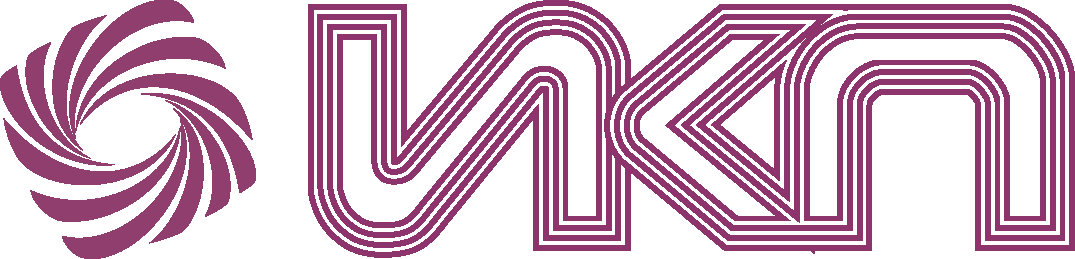 КОНСТРУКТОР РАБОЧИХ ПРОГРАММ 
УЧИТЕЛЯ ИНКЛЮЗИВНОГО КЛАССА
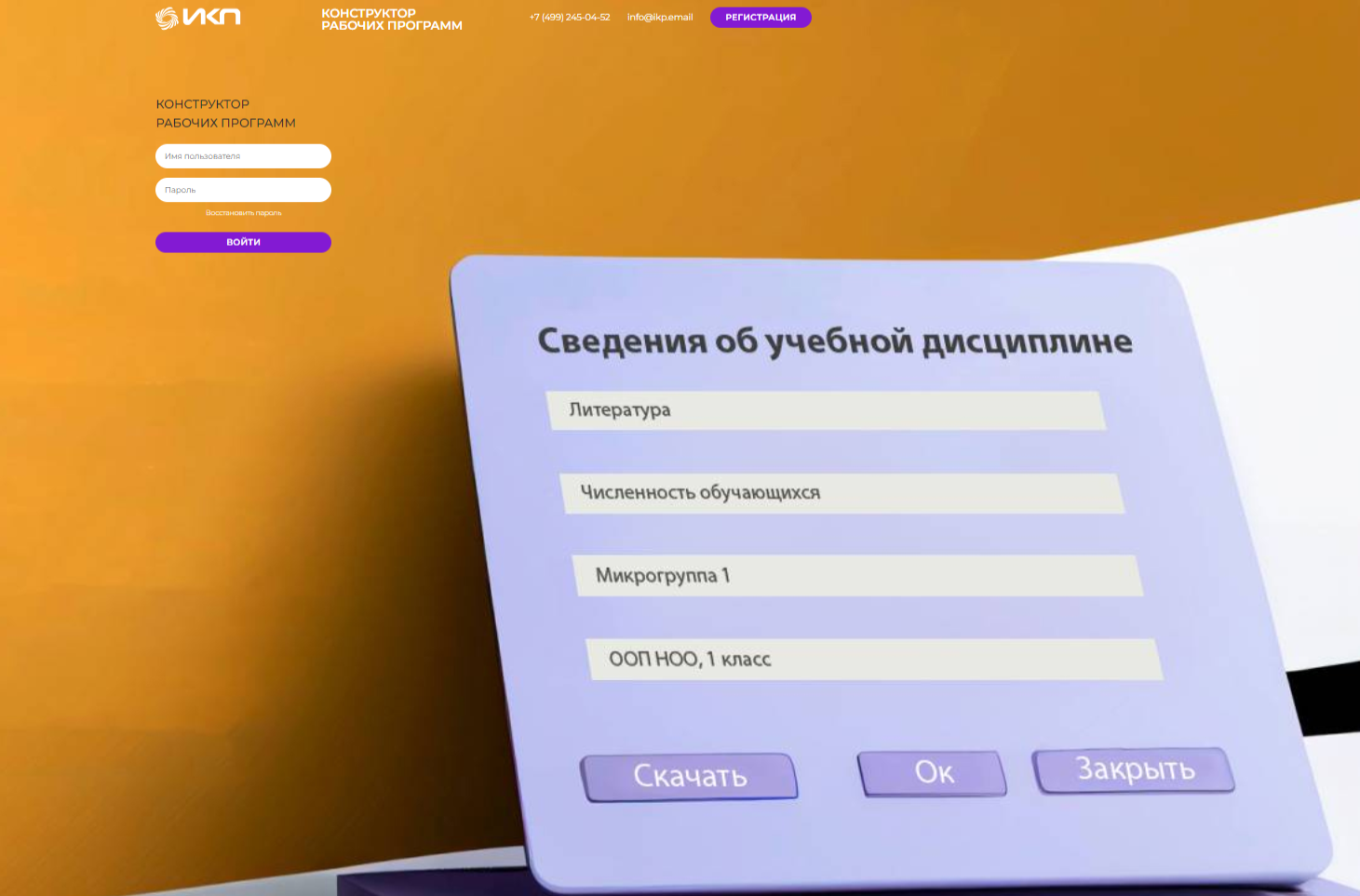 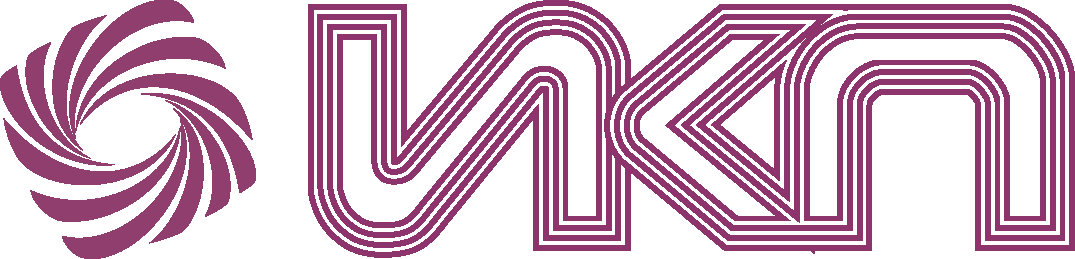 КОНСТРУКТОР РАБОЧИХ ПРОГРАММ 
УЧИТЕЛЯ ИНКЛЮЗИВНОГО КЛАССА
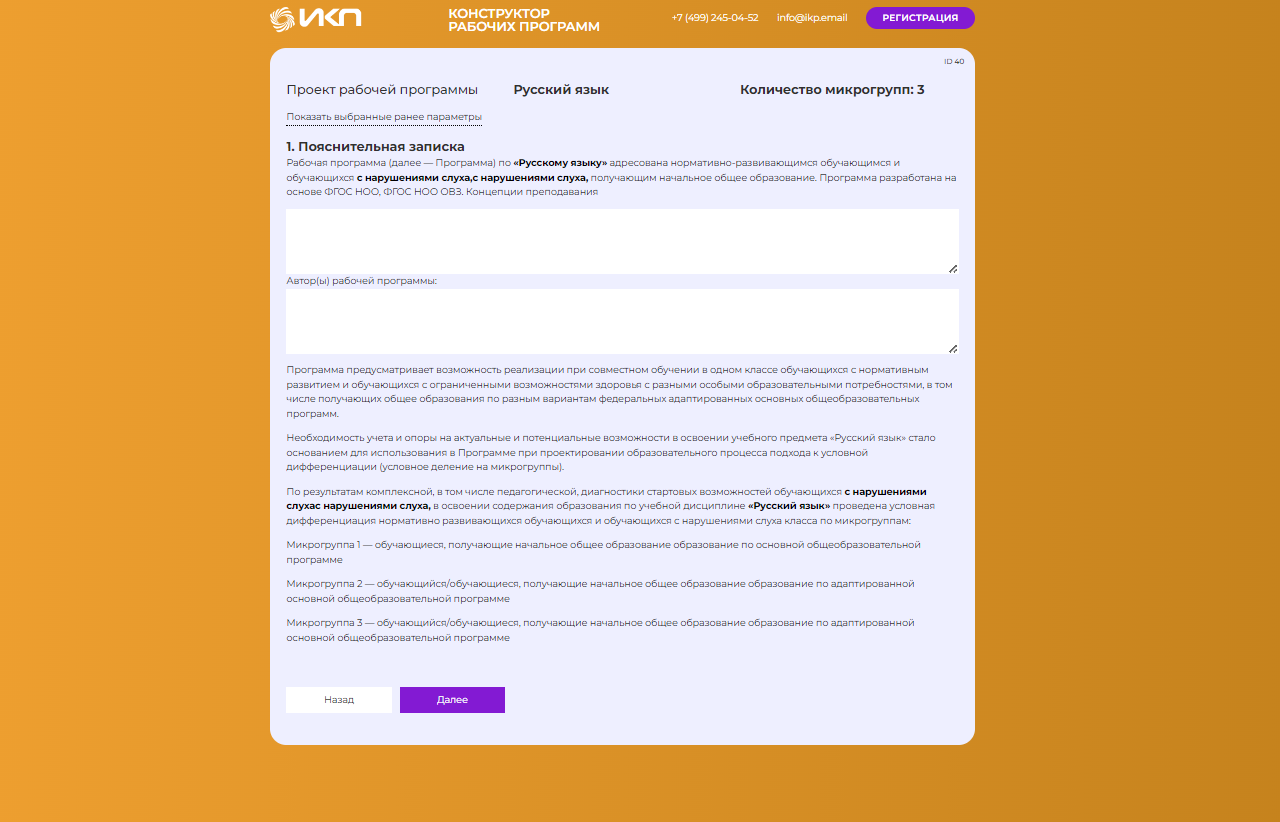 Система предлагает готовые шаблоны с возможностью дополнения и изменения данных
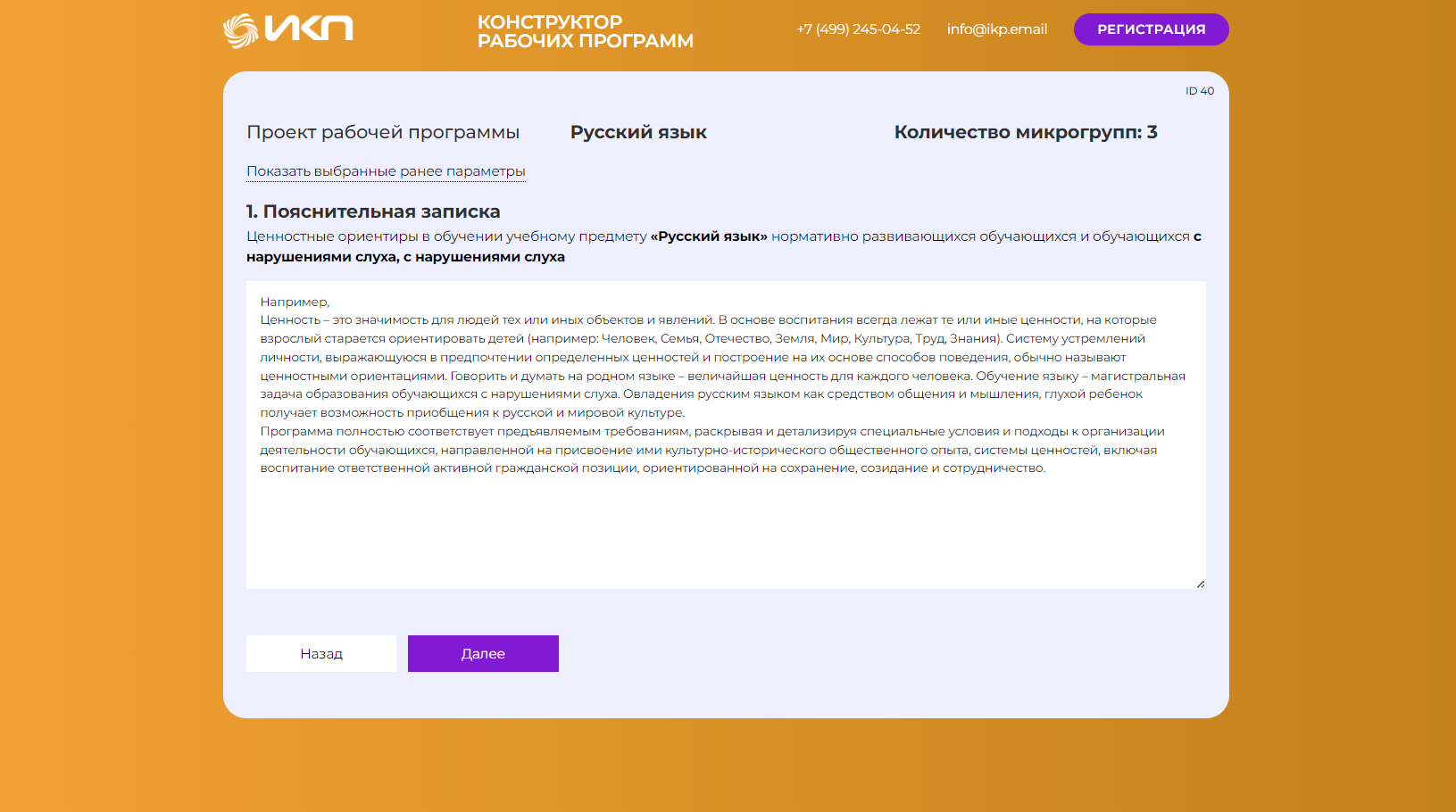 Готовая программа сохраняется в личном кабинете. Удобно обновлять в случае необходимости (по результатам текущей и промежуточной аттестации обучающихся)
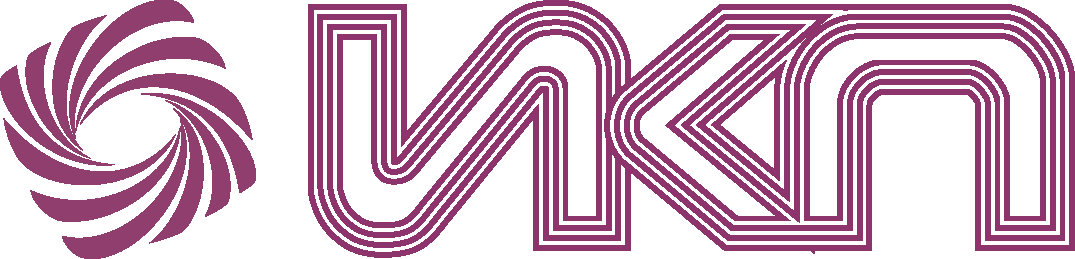